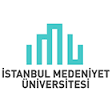 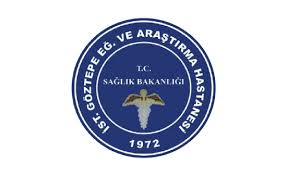 BESİN PROVOKASYON TESTLERİ
XII. ULUSAL ÇOCUK ALERJİ VE ASTIM KONGRESİ, 25.04.2017 KUŞADASI
DR.MUSTAFA ARGA
BESİN PROVOKASYON TESTLERİ (BPT)
Besin allerji sıklığındaki artış
Toplumda farkındalığın artması
Bilgiye kolay erişim (internet, sosyal medya)
Allerji testlerine başvuru
Toplumda artmış endişe ve yük
İmmünomodülatuar yaklaşımlar (OİT, fırınlanmış ürünler)
Erken dönemde (<4-6 ay) besinle tanıştırma stratejisi
Conducting an Oral Food Challenge to Peanut in an Infant.  J Allergy Clin Immunol Pract 2017;5:301-11
BESİN PROVOKASYON TESTLERİ (BPT)
non-IgE aracılı
IgE/non-IgE aracılı
IgE aracılı
BESİN ALLERJİSİ
TANI
TOLERANS
BPT
Food allergy: a practice parameter update-2014 J Allergy Clin Immunol. 2014;134(5):1016-25
HAYATI TEHDİT EDEBİLECEK SİSTEMİK REAKSİYON RİSKİ
Work Group report: oral food challenge testing. J Allergy Clin Immunol. 2009:123(6 Suppl):S365-83
BSACI guideline for the diagnosis and management of cow's milk allergy Clin Exp Allergy. 2014;44(5):642-72
BESİN ALLERJİSİ TANI
Detaylı klinik öykü ve muayene bulguları
Deri prik test 
Allerjen spesifik IgE
IgE aracılı
IgE/non-IgE aracılı
Diyet eliminasyonuna yanıt 
Histopatolojik değerlendirme
non-IgE aracılı
Bileşene dayalı spesififik IgE 
Bazofil aktivasyon testi
EAACI food allergy and anaphylaxis guidelines. Allergy. 2014 ;69(8):1008-25
BPT
Food allergy: a practice parameter update-2014 J Allergy Clin Immunol. 2014;134(5):1016-25
BSACI guideline for the diagnosis and management of cow's milk allergy Clin Exp Allergy. 2014;44(5):642-72
BESİN ALLERJİSİ İZLEM
6 ay veya yılda bir değerlendirme yapılması önerilir
Sorumlu besin(ler) maruziyet varlığı ?
Klinik form ve sorumlu besinle ilişkili doğal seyir
Hasta yaşı
Çoklu besin allerijisi varlığı ?
Eşlik eden diğer atopik hastalıkların varlığı ?
Sorumlu besin türü ? Allerjen özellikleri ?
Fırınlanmış besin ??
Long-term follow-up of IgE-mediated food allergy: determining persistence versus clinical tolerance. 
Ann Allergy Asthma Immunol. 2014;112(3):200-6.
Sorumlu besinin beslenme içeriğindeki önemi ?
Deri prik test 
Allerjen spesifik IgE
Bileşene dayalı spesififik IgE 
Bazofil aktivasyon testi
BPT
EAACI food allergy and anaphylaxis guidelines. Allergy. 2014 ;69(8):1008-25
Long-term follow-up of IgE-mediated food allergy: determining persistence versus clinical tolerance.
Ann Allergy Asthma Immunol. 2014;112(3):200-6.
Deri prik test (DPT) ≥ 3mm
Spesifik IgE ≥ 0.35 kIU/L
Duyarlanma ?
&                                       
Klinik ?
Yeterli tanısal doğruluğa Ø
EAACI food allergy and anaphylaxis guidelines. Allergy. 2014 ;69(8):1008-25
Food allergy: a practice parameter update-2014 J Allergy Clin Immunol. 2014;134(5):1016-25
Food allergy: a practice parameter update-2014 J Allergy Clin Immunol. 2014;134(5):1016-25
Work Group report: oral food challenge testing. J Allergy Clin Immunol. 2009:123(6 Suppl):S365-83
Long-term follow-up of IgE-mediated food allergy: determining persistence versus clinical tolerance. 
Ann Allergy Asthma Immunol. 2014;112(3):200-6.
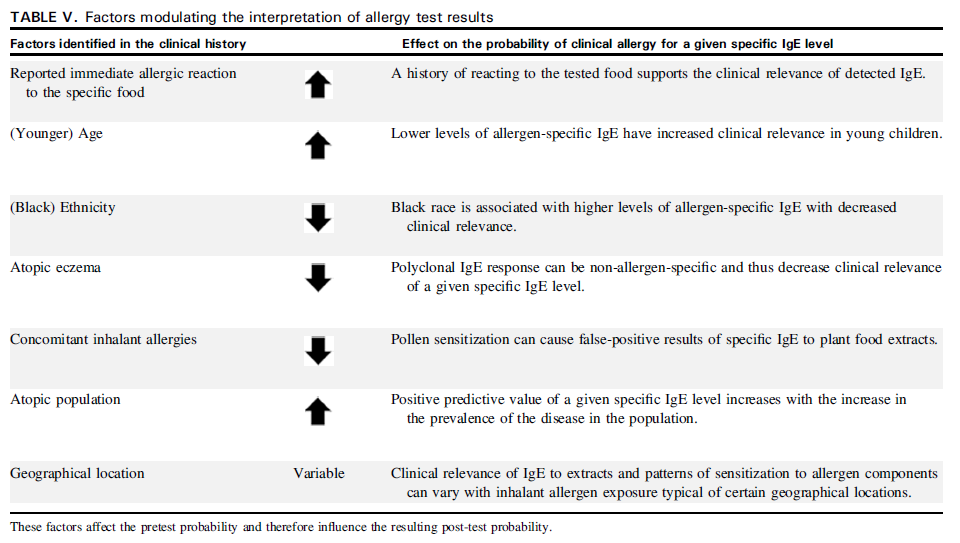 Standardizing double-blind, placebo-controlled oral food challenges: PRACTALL consensus report. 
J Allergy Clin Immunol. 2012;130(6):1260-74
Conducting an Oral Food Challenge to Peanut in an Infant.  J Allergy Clin Immunol Pract 2017;5:301-11
Making the Most of In Vitro Tests to Diagnose Food Allergy . J Allergy Clin Immunol Pract. 2017 ;5(2):237-248
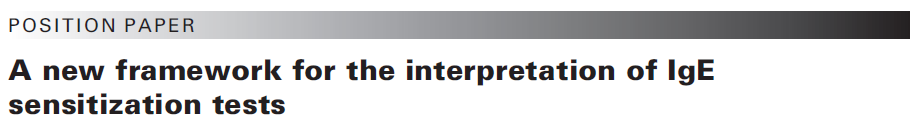 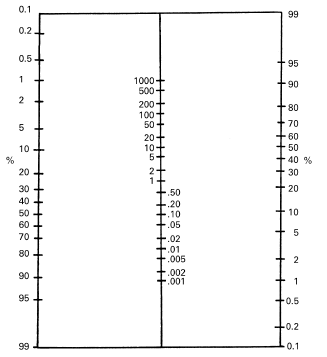 Likely Allergic













Consider Challenge











Likely Tolerant - introduce
Olasılık oranı (likelihood ratios (LR))
A
Pre-testProbability
Post testProbability
OLASILIK ORANI (LR)
(LR = sensitivity/(1−specificity)]
Allergy. 2016 Nov;71(11):1540-1551
[Speaker Notes: The pre-test probability is determined through combining the likely risk determined through clinical history, 
data on the local prevalence of the disease, personal clinical experience and published reports. 
The use of the LR places an emphasis on obtaining a robust clinical history as well as an understanding of the disease in a local settin]
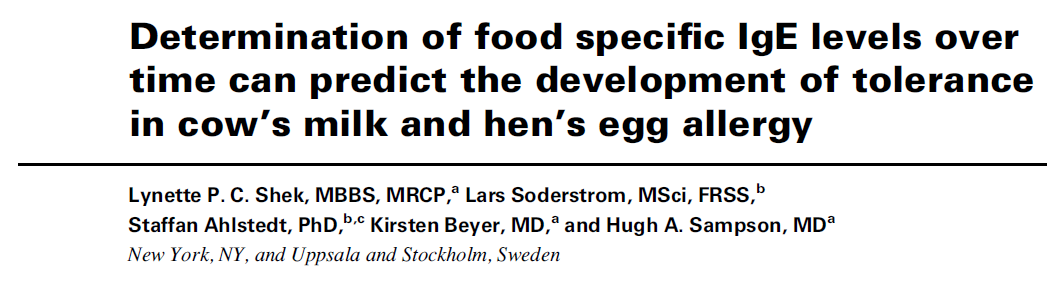 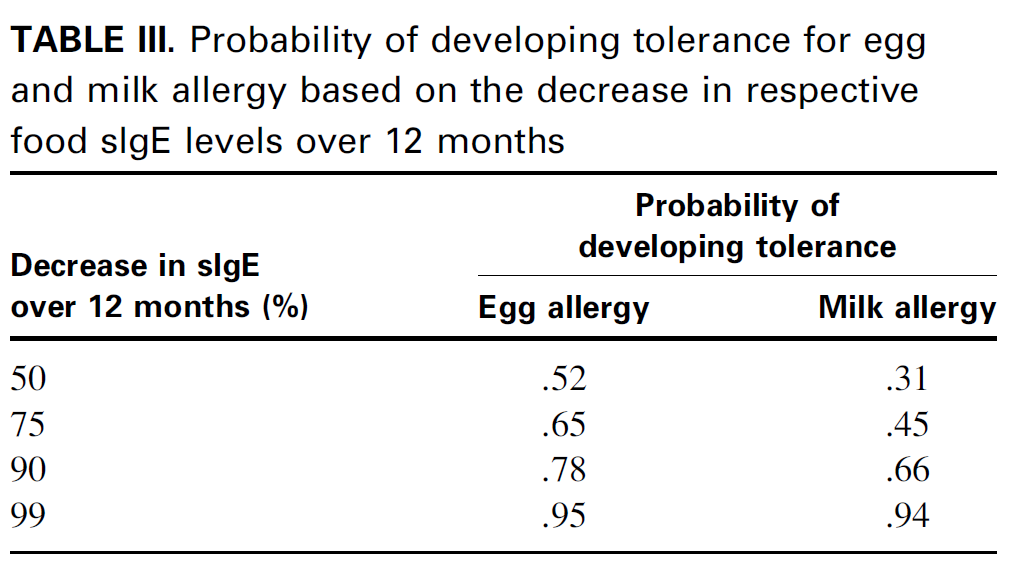 Shek LP. J Allergy Clin Immunol. 2004 Aug;114(2):387-91
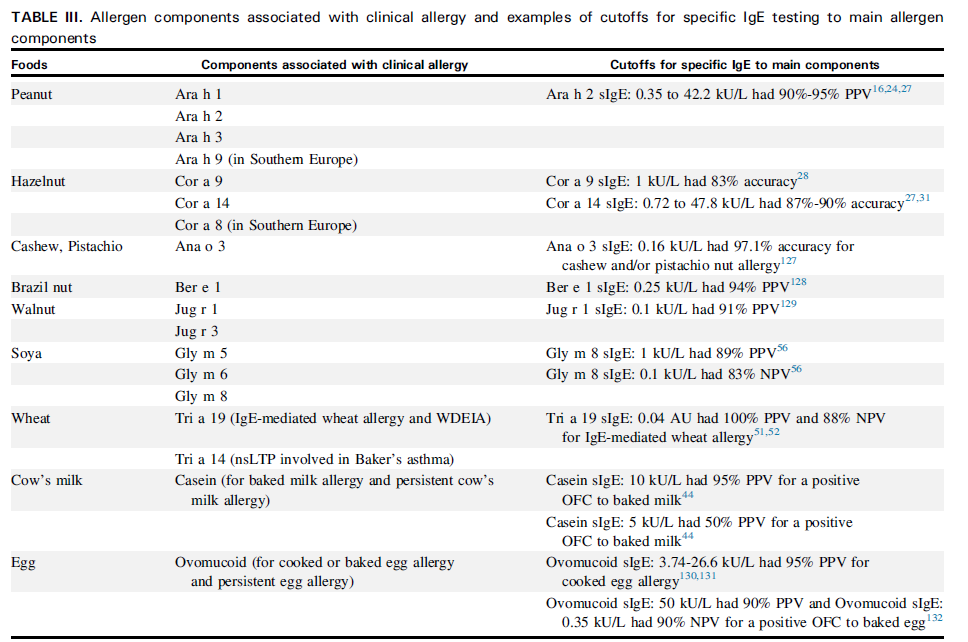 Making the Most of In Vitro Tests to Diagnose Food Allergy . J Allergy Clin Immunol Pract. 2017 ;5(2):237-248
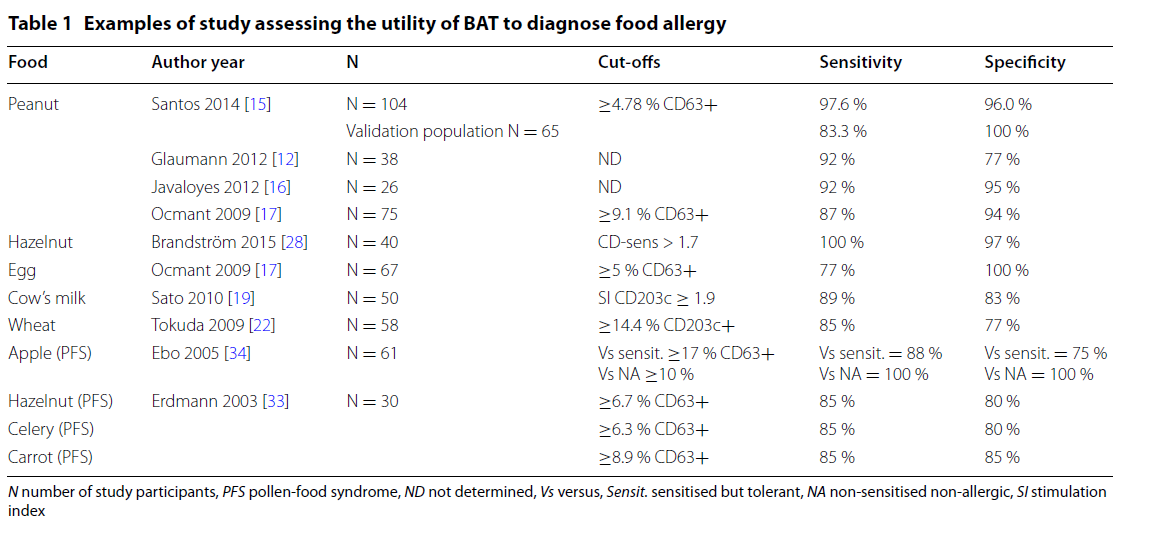 Basophil activation test: food challenge in a test tube or specialist research tool? Clin Transl Allergy. 2016:15;6:10
KLİNİK ÖYKÜ VE FM
IgE aracılı
IgE/non-IgE aracılı
non-IgE aracılı
DPT/SpIgE
DPT/SpIgE
EVET
HAYIR
EVET
HAYIR
Diyet eliminasyonu
BPT
Diyet eliminasyonu
Oligoantijen diyet
Diyet eliminasyonu
Klinik yanıt
Klinik yanıt
BPT
BPT
EAACI food allergy and anaphylaxis guidelines. Allergy. 2014 ;69(8):1008-25
Food allergy: a practice parameter update-2014 J Allergy Clin Immunol. 2014;134(5):1016-25
BSACI guideline for the diagnosis and management of cow's milk allergy Clin Exp Allergy. 2014;44(5):642-72
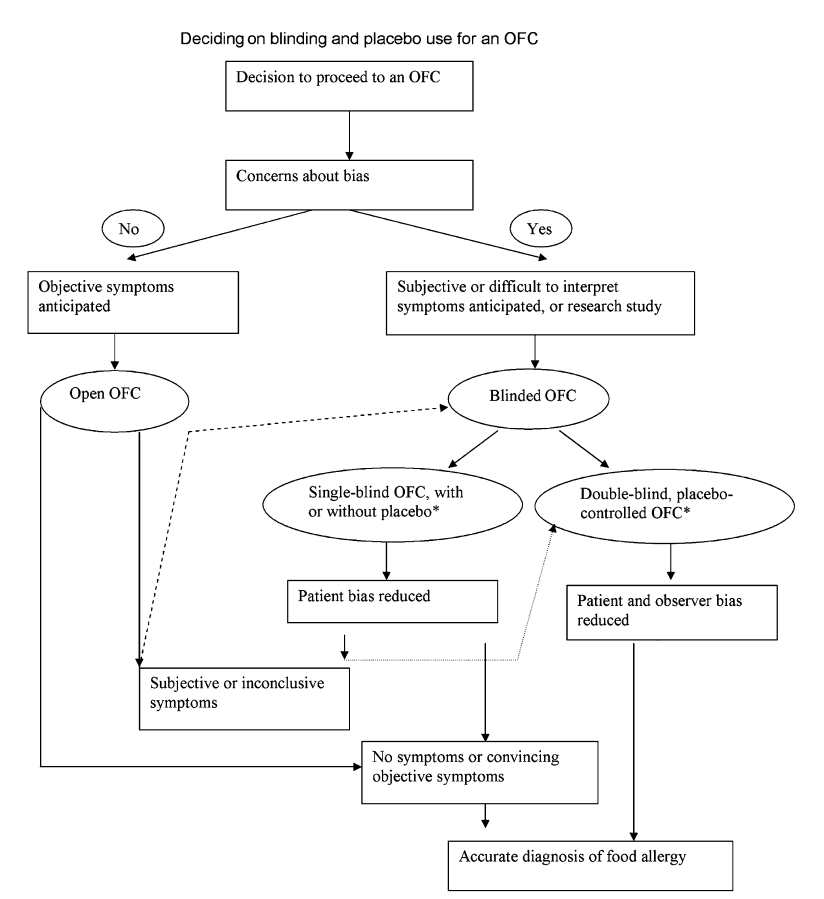 BPT
Tek kör-plasebo kontrollü BPT
Çift kör-plasebo kontrollü BPT
Açık 
BPT
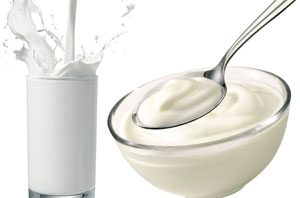 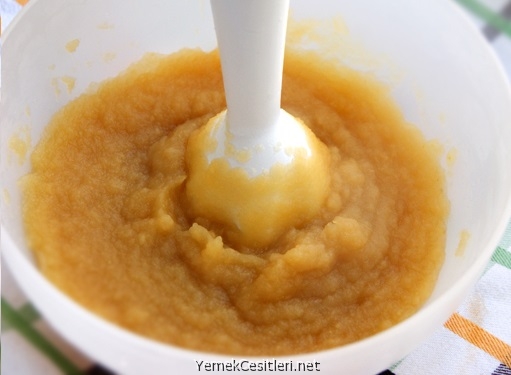 Hasta/aile veya hekim sahip olduğu kaygı-endişe

Kliniği oluşturan/ beklenen semptomların özellikleri
	Objektif / Subjektif
	Ani başlangıçlı / geç faz-kronik  

Hasta yaşı
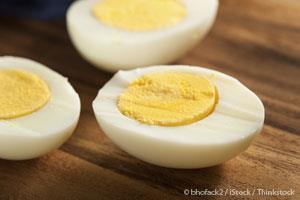 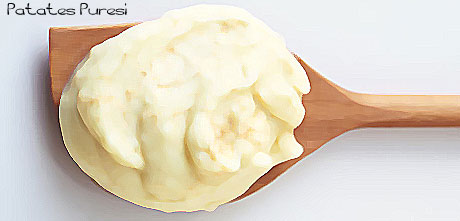 Work Group report: oral food challenge testing. J Allergy Clin Immunol. 2009:123(6 Suppl):S365-83
Standardizing double-blind, placebo-controlled oral food challenges: PRACTALL consensus report. 
J Allergy Clin Immunol. 2012;130(6):1260-74
Conducting an Oral Food Challenge to Peanut in an Infant.  J Allergy Clin Immunol Pract 2017;5:301-11
D: Oral Challenges: recommended Doses
Table I-D: Recommended incremental dosages for DBPCFC with milk, egg, peanut, wheat or soy
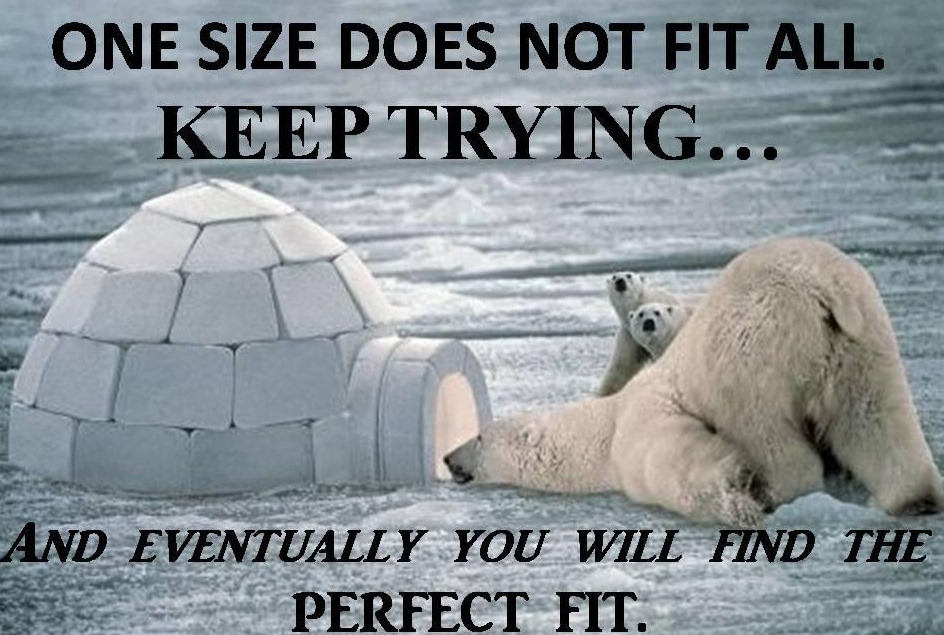 EAACI food allergy and anaphylaxis guidelines. Allergy. 2014 ;69(8):1008-25
Standardizing double-blind, placebo-controlled oral food challenges: PRACTALL consensus report. 
J Allergy Clin Immunol. 2012;130(6):1260-74
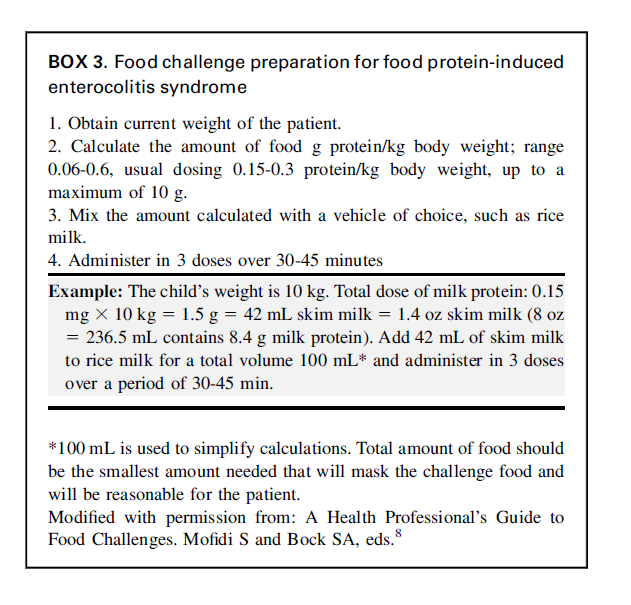 Work Group report: oral food challenge testing. J Allergy Clin Immunol. 2009:123(6 Suppl):S365-83
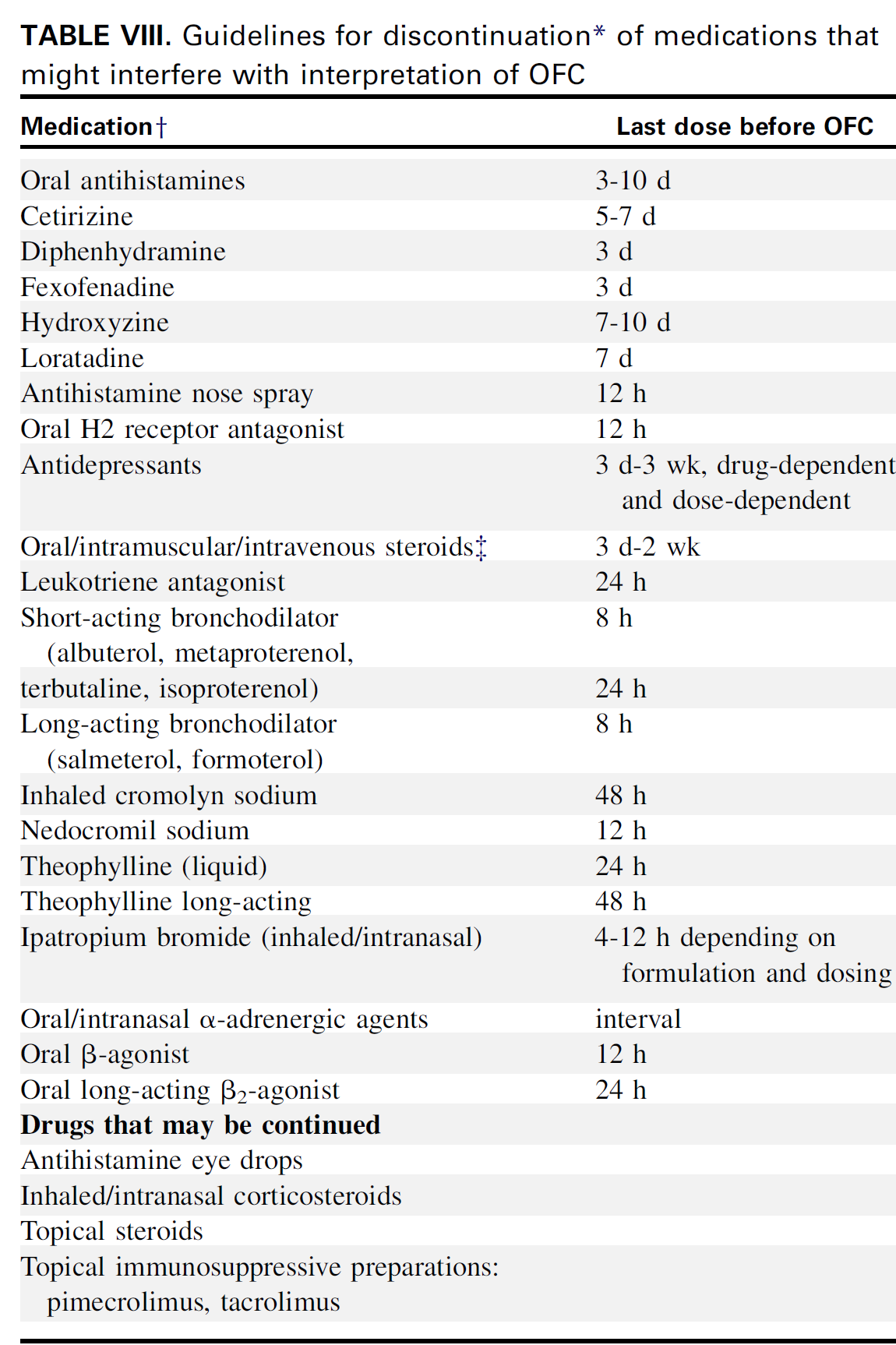 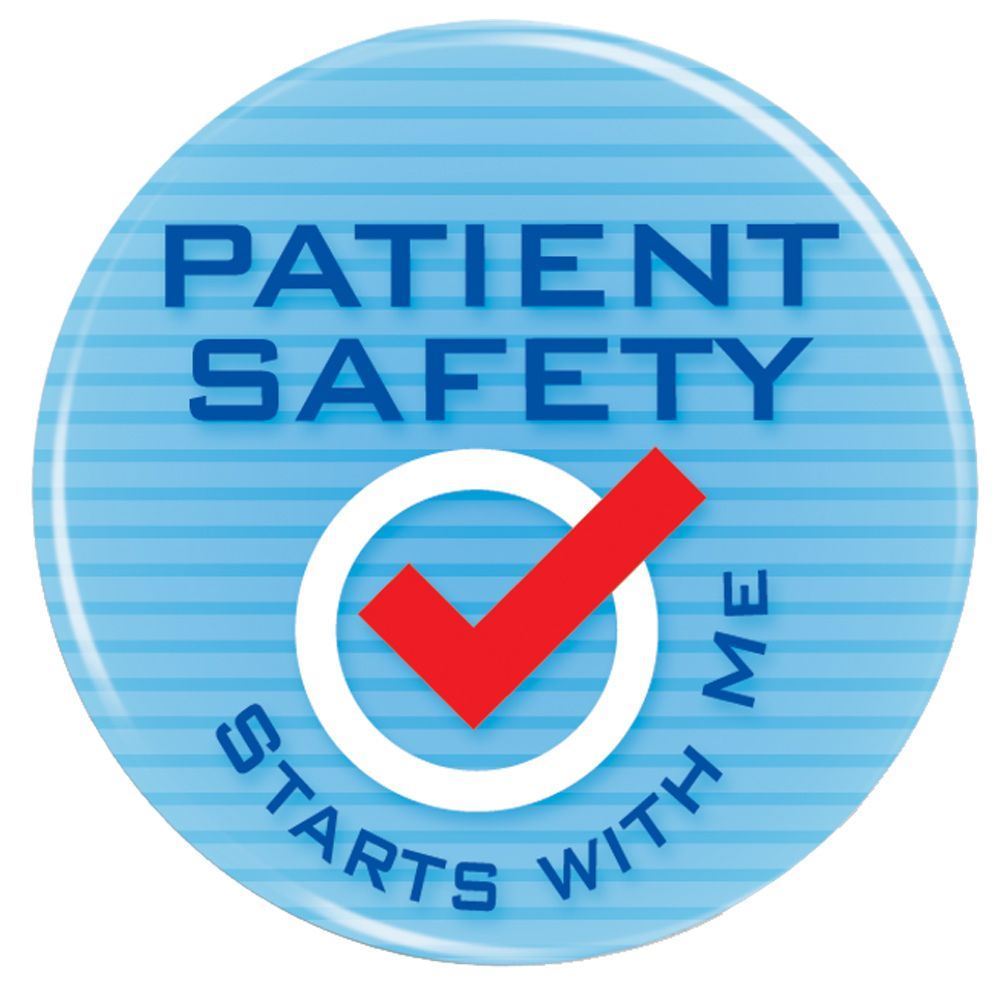 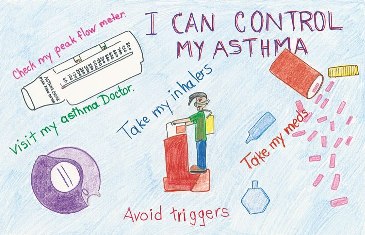 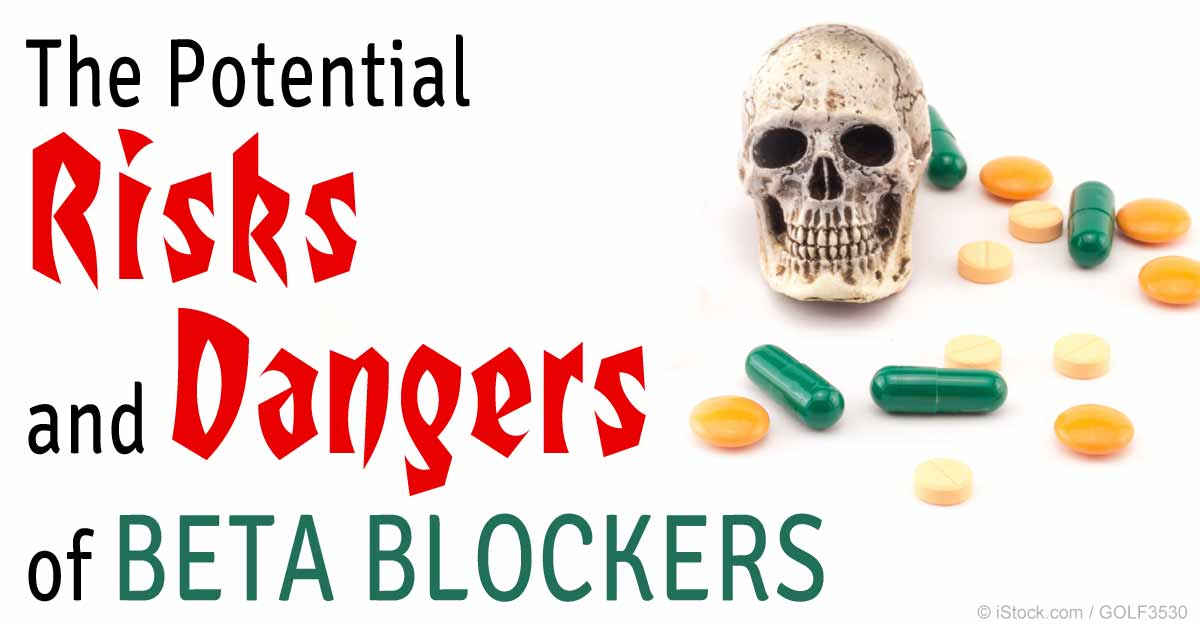 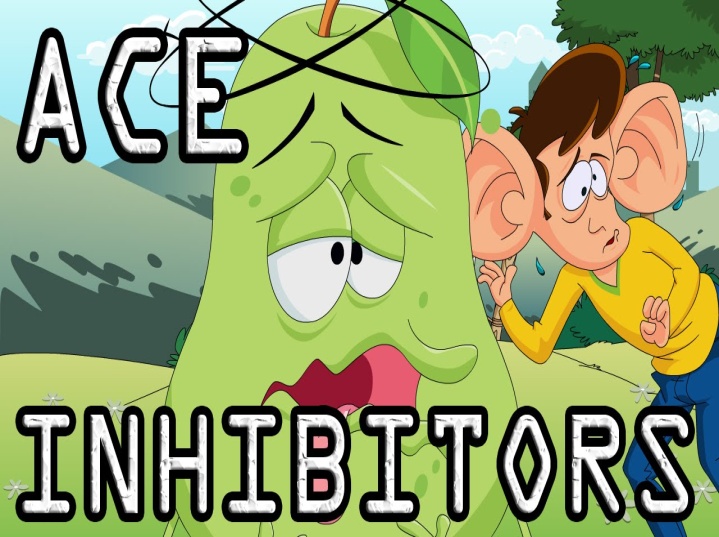 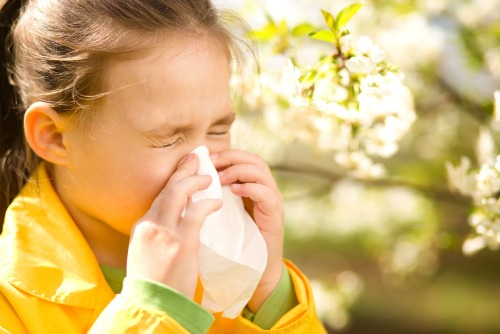 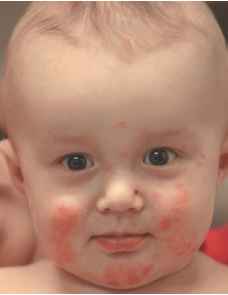 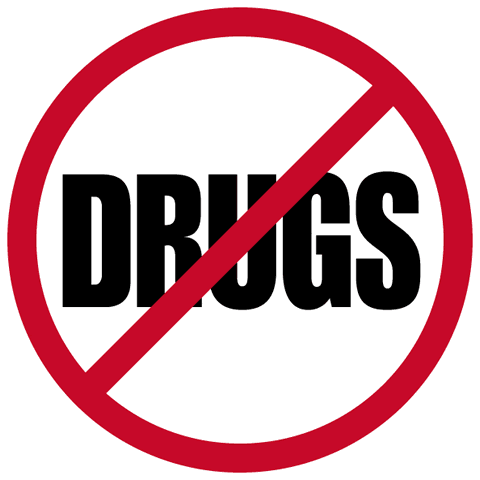 Work Group report: oral food challenge testing. J Allergy Clin Immunol. 2009:123(6 Suppl):S365-83
Standardizing double-blind, placebo-controlled oral food challenges: PRACTALL consensus report. 
J Allergy Clin Immunol. 2012;130(6):1260-74
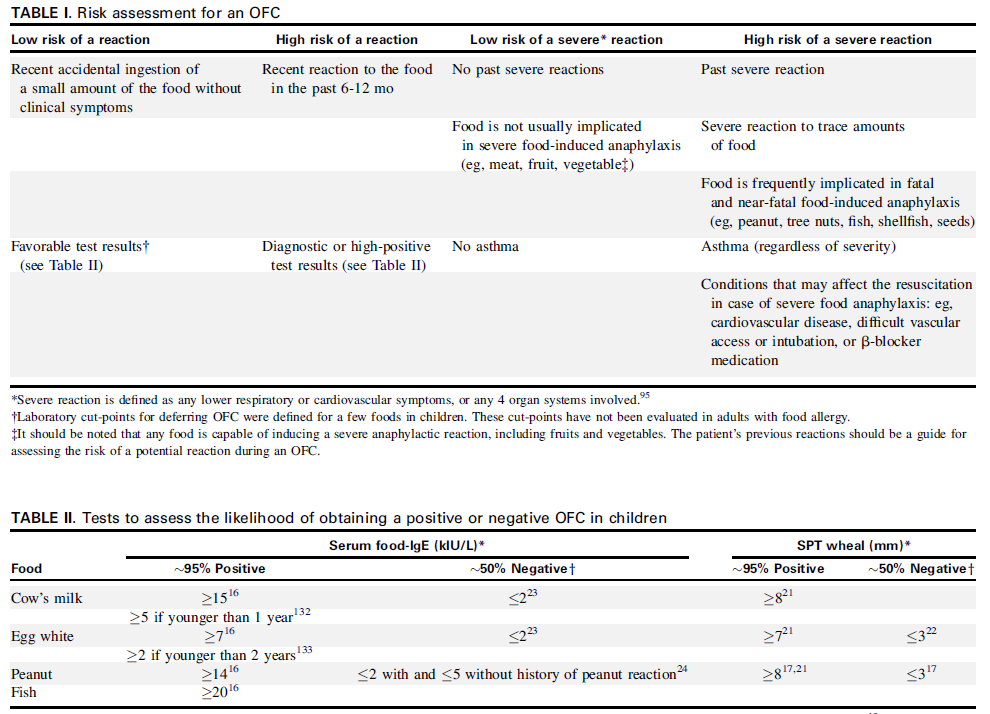 Standardizing double-blind, placebo-controlled oral food challenges: PRACTALL consensus report. 
J Allergy Clin Immunol. 2012;130(6):1260-74
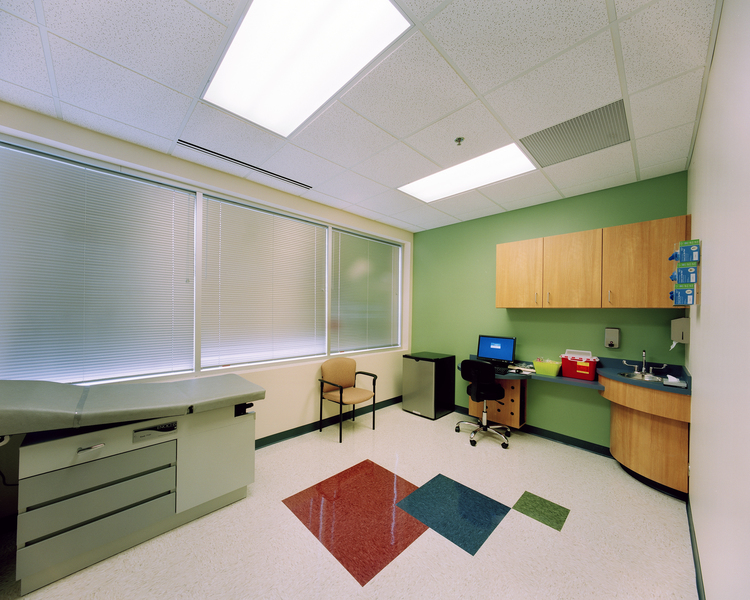 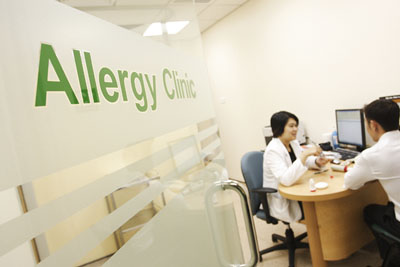 DENEYİMLİ HEKİM GÖZETİMİNDE
MÜDEHALE ŞARTLARININ SAĞLANDIĞI
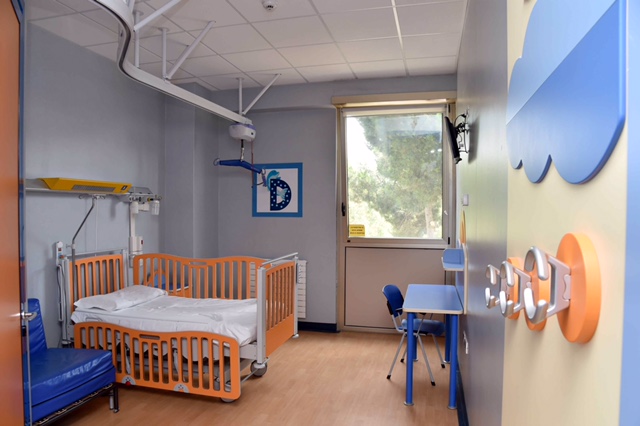 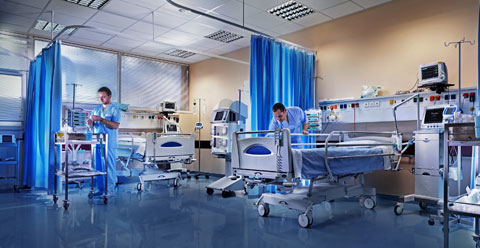 Food allergy: a practice parameter update-2014 J Allergy Clin Immunol. 2014;134(5):1016-25
Work Group report: oral food challenge testing. J Allergy Clin Immunol. 2009:123(6 Suppl):S365-83
DPT/Spesifik IgE negatif
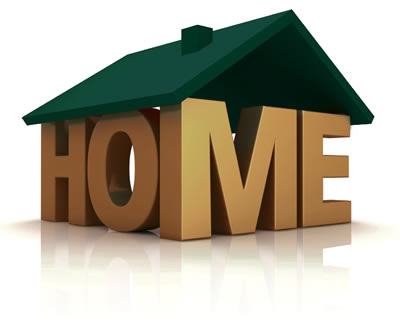 Kronik seyirli
Hafif seyirli semptom
Eşlik eden diğer atopik hastalık Ø
Non-IgE veya miks tip
EoE, proktokolit
Food allergy: a practice parameter update-2014 J Allergy Clin Immunol. 2014;134(5):1016-25
Work Group report: oral food challenge testing. J Allergy Clin Immunol. 2009:123(6 Suppl):S365-83
BSACI guideline for the diagnosis and management of cow's milk allergy Clin Exp Allergy. 2014;44(5):642-72
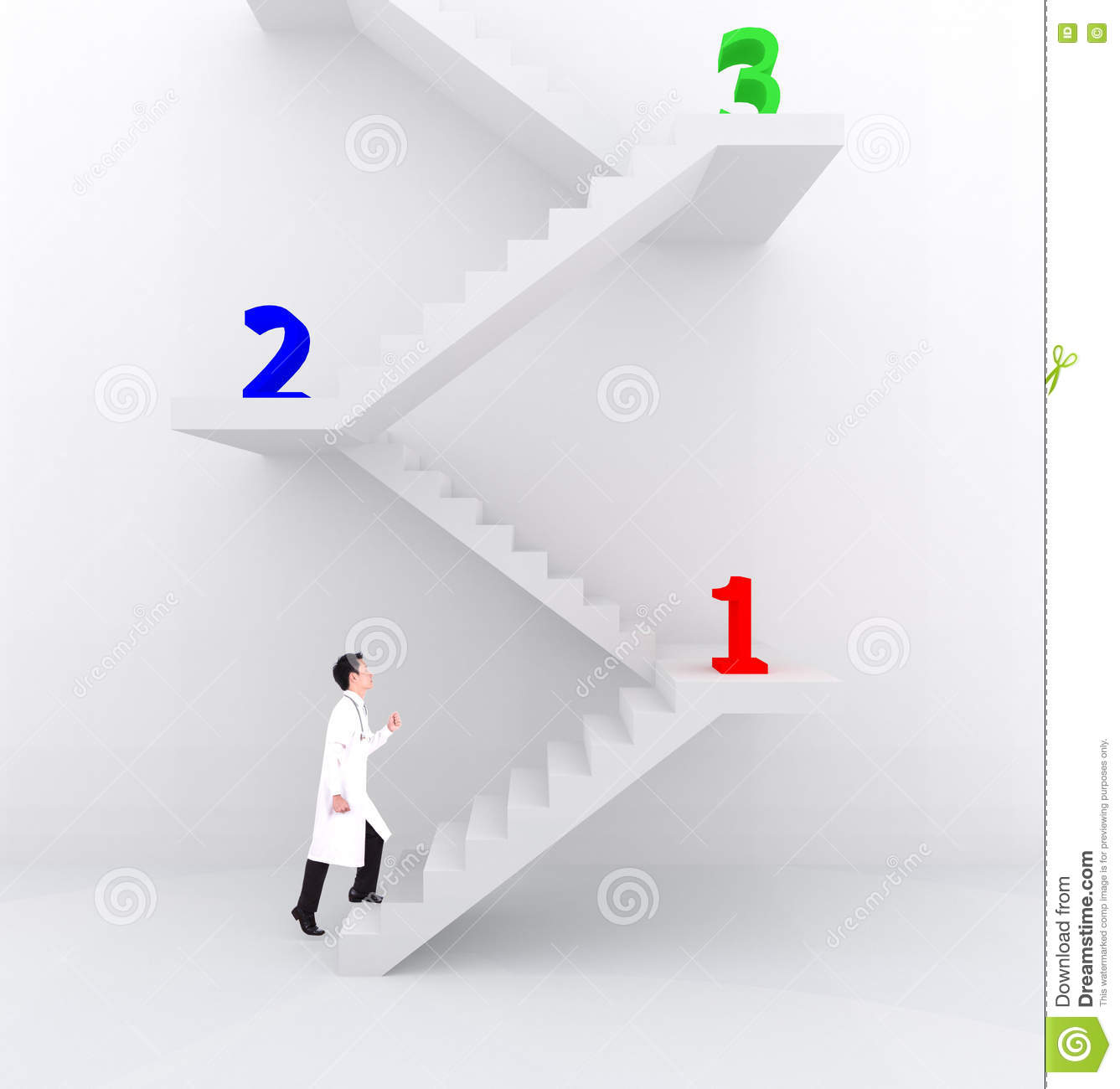 Objektif semptom
Pozitif BPT
Fizik Muayene ve Vital Bulgular
EAACI food allergy and anaphylaxis guidelines: diagnosis and management of food allergy. Allergy. 2014 ;69(8):1008-25
Food allergy: a practice parameter update-2014 J Allergy Clin Immunol. 2014;134(5):1016-25
Subjektif semptom
Pozitif BPT
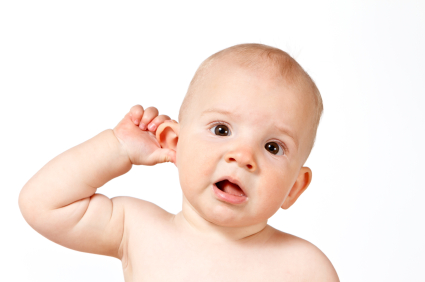 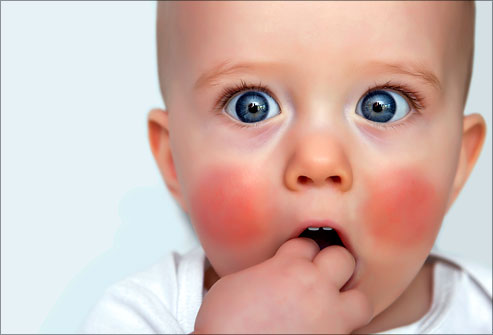 Kaşıntı 
	Göz, burun, boğaz ve ağız içi 
Dispne
Boğazda darlık
Bulantı hissi
Karın ağrısı
Halsizlik
Baş dönmesi
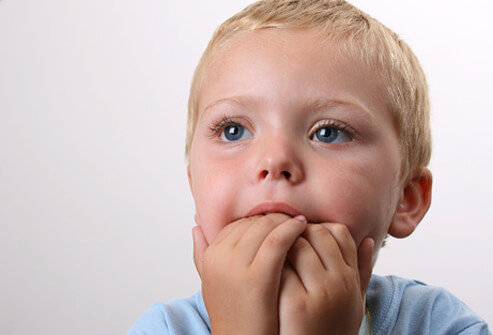 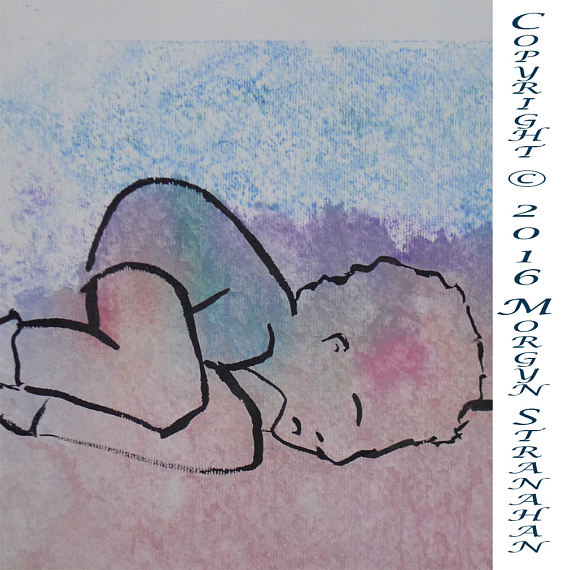 Ağır- objektif semptomların habercisi
Semptomların düzelmesi beklenmeli
≥ 3 kez tekrarlama veya uzamış semptom varlığında
Work Group report: oral food challenge testing. J Allergy Clin Immunol. 2009:123(6 Suppl):S365-83
IgE  aracılı reaksiyonlar için skorlama sistemi
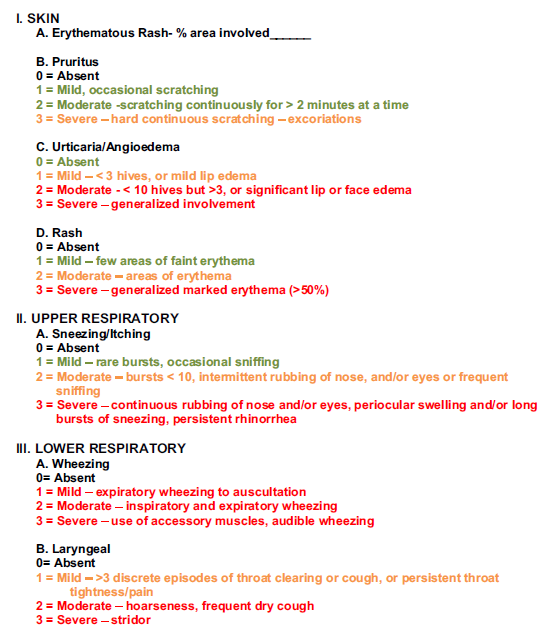 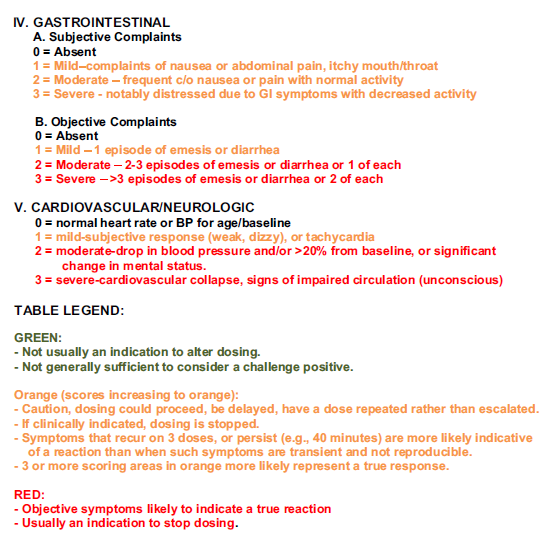 Standardizing double-blind, placebo-controlled oral food challenges: PRACTALL consensus report. 
J Allergy Clin Immunol. 2012;130(6):1260-74
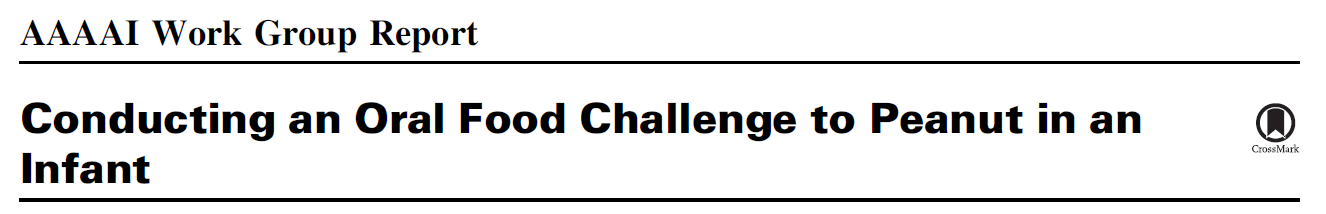 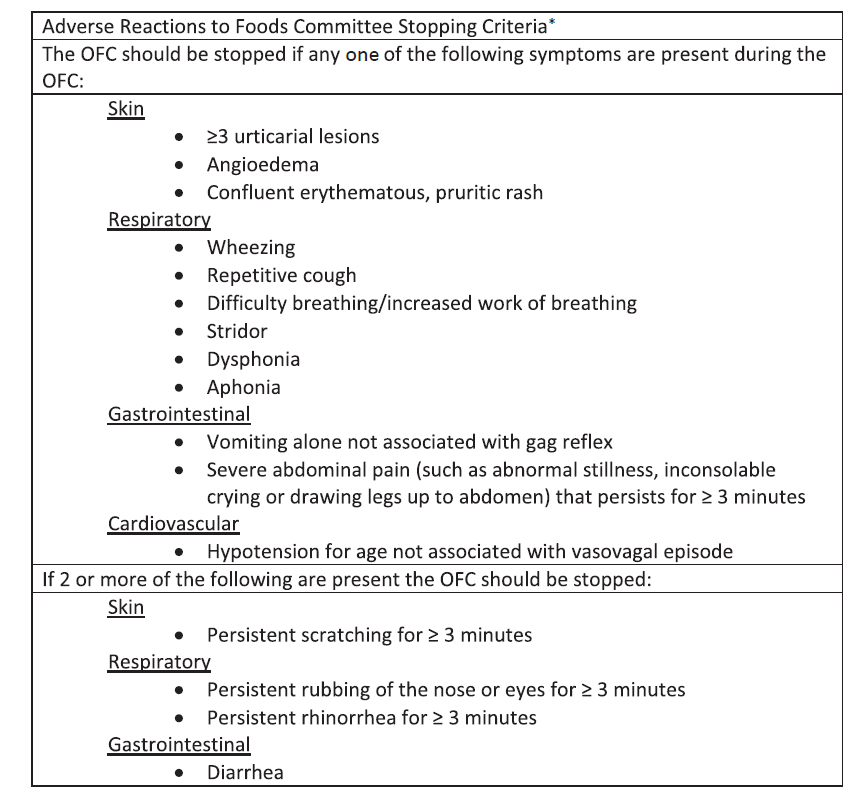 J Allergy Clin Immunol Pract 2017;5:301-11
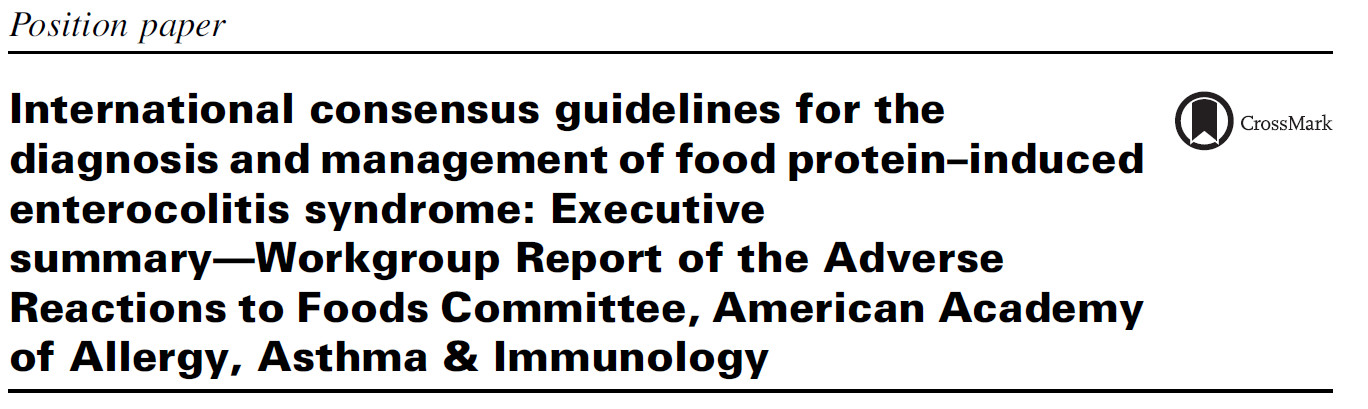 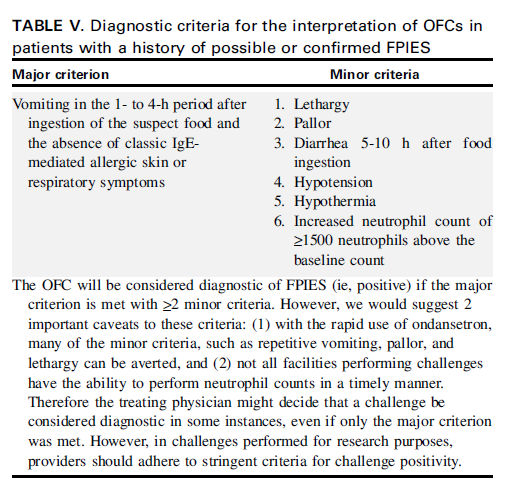 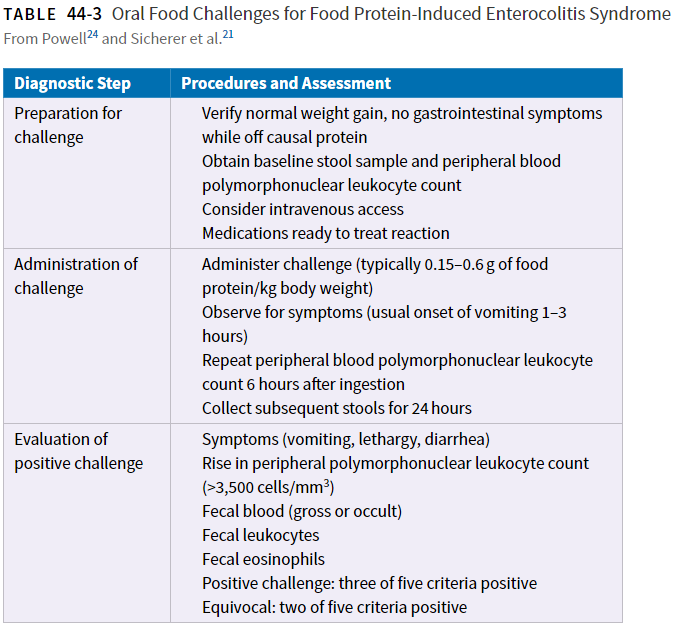 J Allergy Clin Immunol  2017;139:1111-26
Pediatric Allergy Principles and Practice; 2016:397
Açık 
BPT
Tek veya Çift kör-plasebo kontrollü BPT
POZİTİF
NEGATİF
BESİN ALLERJİSİ
NEGATİF
Açık BPT
BESİN ALLERJİSİ Ø
EAACI food allergy and anaphylaxis guidelines. Allergy. 2014 ;69(8):1008-25
Food allergy: a practice parameter update-2014 J Allergy Clin Immunol. 2014;134(5):1016-25
BSACI guideline for the diagnosis and management of cow's milk allergy Clin Exp Allergy. 2014;44(5):642-72
BPT
SEMPTOM VE BULGU
(-)
(+)
2-4 SAAT İZLENMELİ
TEDAVİ EDİLMELİ
BİFAZİK REAKSİYON ?
SEMPTOM GELİŞİMİ ?
4-24 SAAT İZLENMELİ
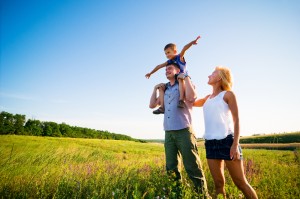 SEMPTOM GÜNLÜĞÜ
Standardizing double-blind, placebo-controlled oral food challenges:  
J Allergy Clin Immunol. 2012;130(6):1260-74
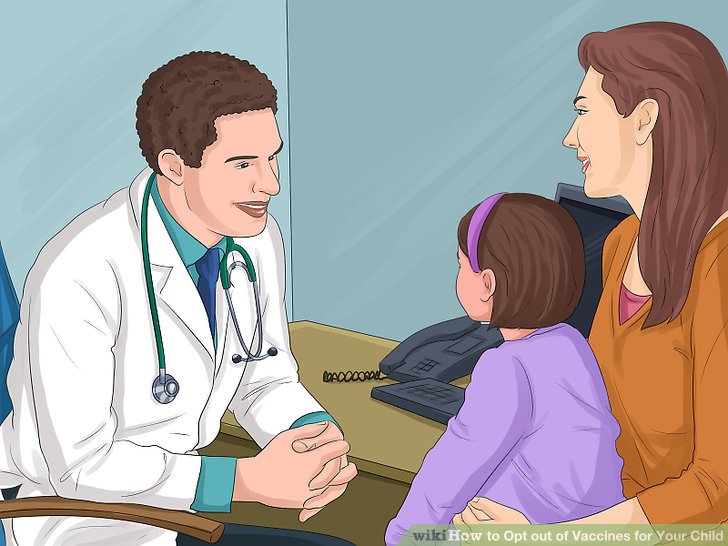 BPT
ÖNCESİ
SONRASI
EAACI food allergy and anaphylaxis guidelines. Allergy. 2014 ;69(8):1008-25
Food allergy: a practice parameter update-2014 J Allergy Clin Immunol. 2014;134(5):1016-25
Standardizing double-blind, placebo-controlled oral food challenges: PRACTALL consensus report. 
J Allergy Clin Immunol. 2012;130(6):1260-74
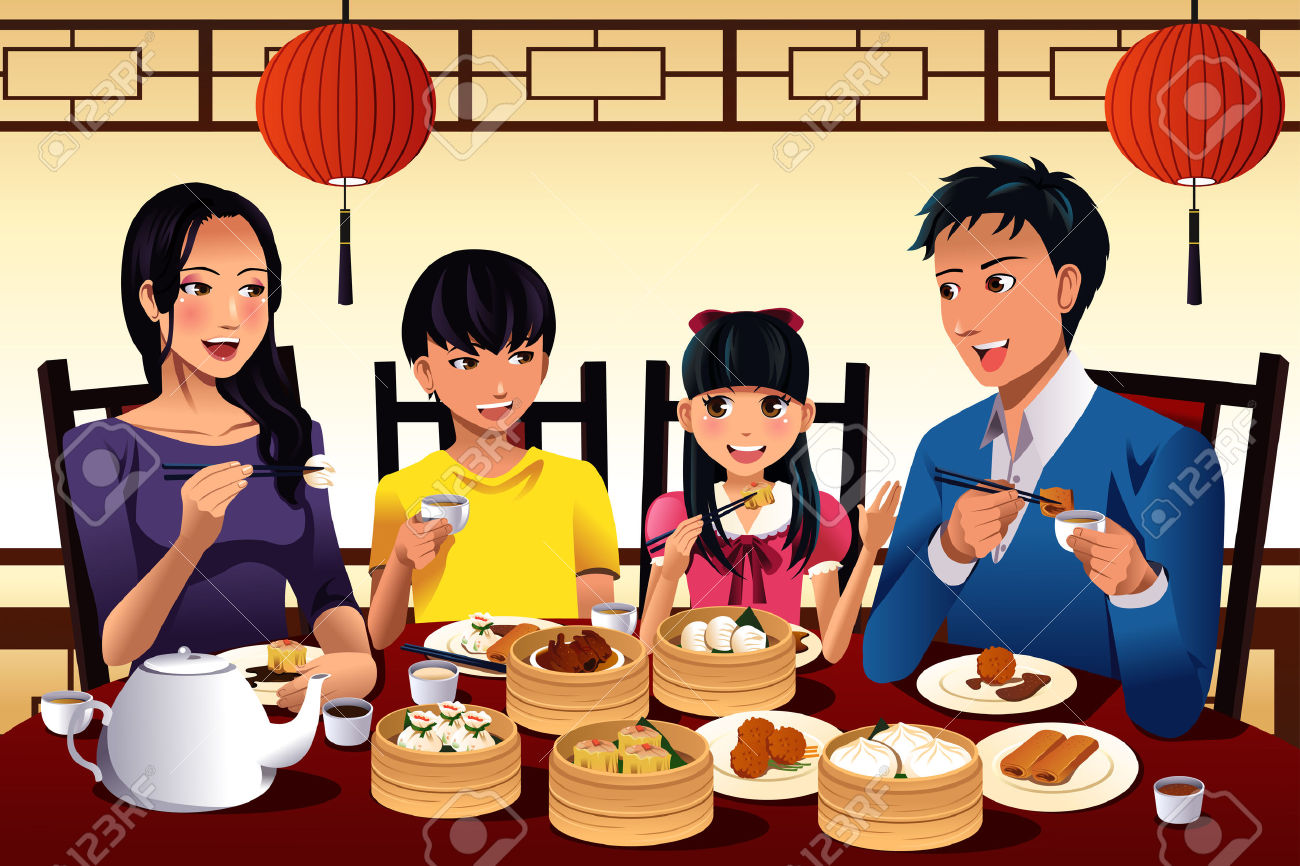 Dinlediğiniz  için teşekkür ederim